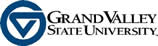 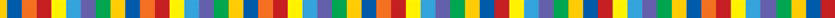 Curricular Practical Training
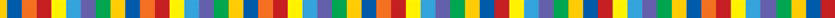 A Guide Through the Process
Curricular Practical Training
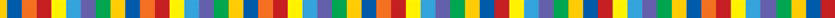 Curricular Practice Training (CPT) is the temporary employment authorization that is directly related to the F-1 student’s academic program
Can be completed through part-time (20 or less hours/week) or full-time (between 21 and 40 hours/week)
Volunteering does not require CPT authorization
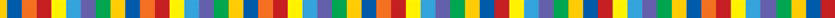 Eligibility
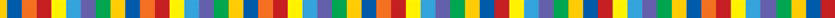 Student must be a full-time student and have completed one full-academic year
This experience must be a graduation requirement or an integral part of the F-1 student’s education 
If not required through a program, it must be completed for credit
CPT is unlimited; however, 365 day of full-time CPT makes F-1 student ineligible for OPT
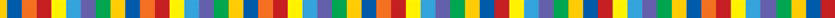 Application Process
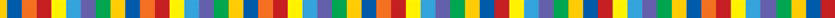 The Advisor Clearance Form be completed by student and his/her Academic Advisor
Submit a copy of the job offer from the company indicating start and end date, location of internship and number of hours
Advisor Clearance Form and job offer letter need to be turned online at: http://www.gvsu.edu/istudents/cpt-index.htm
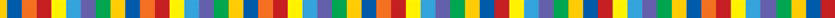